Tuesday’s Thoughts
January 31, 2017
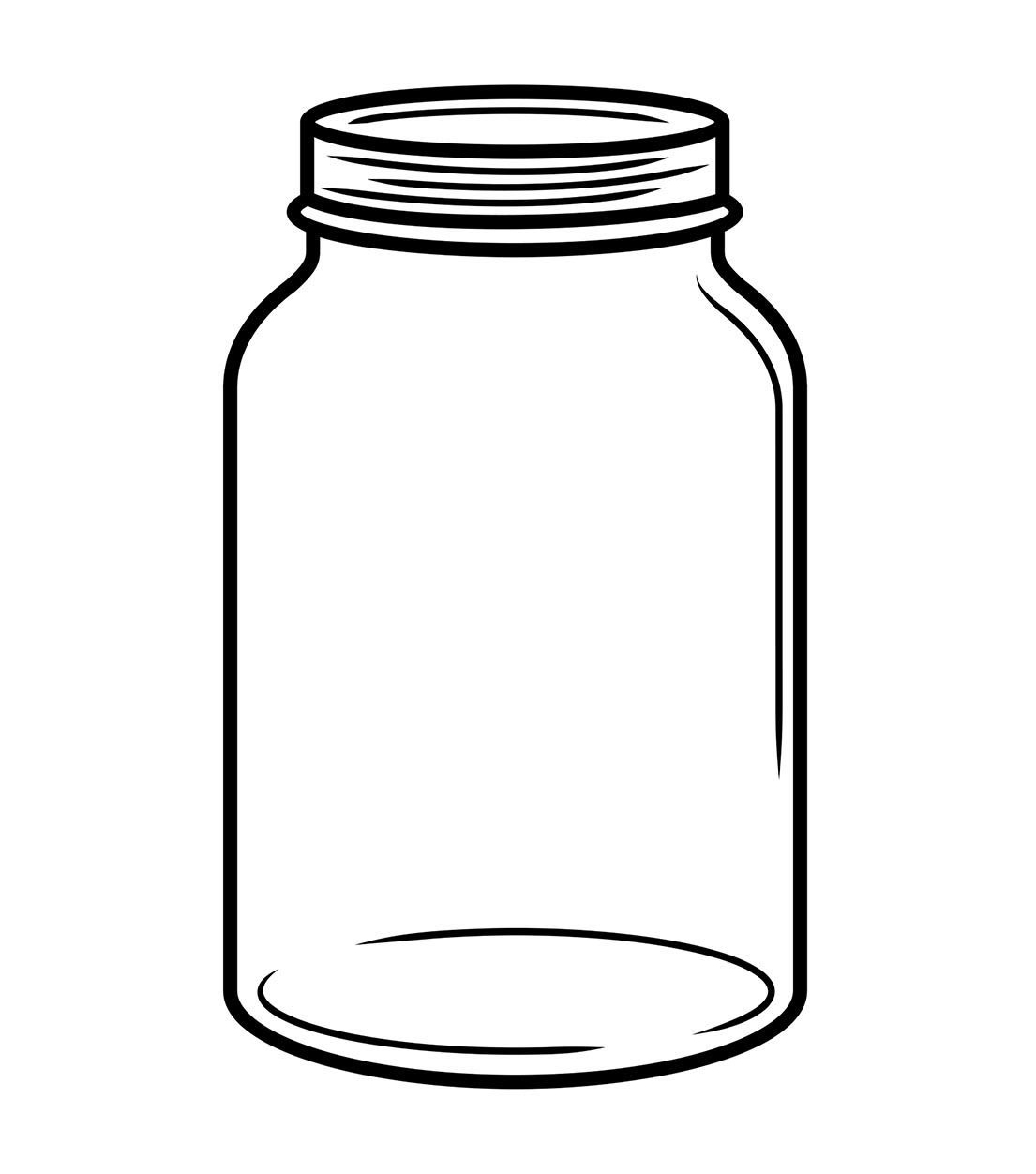 Jar = Life
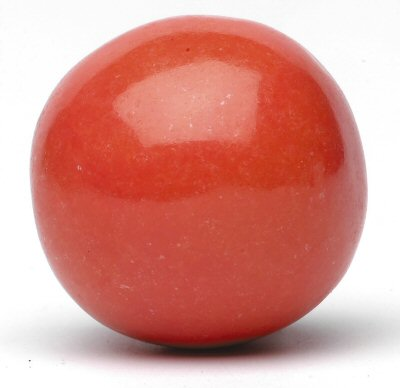 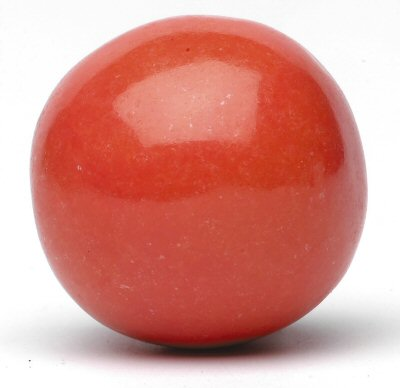 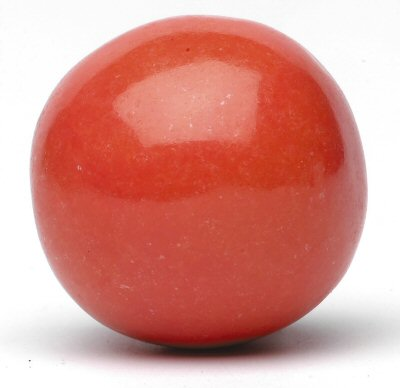 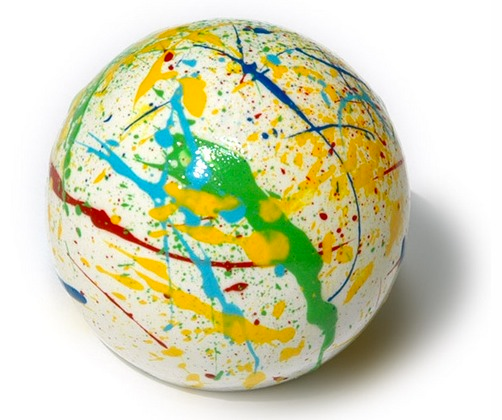 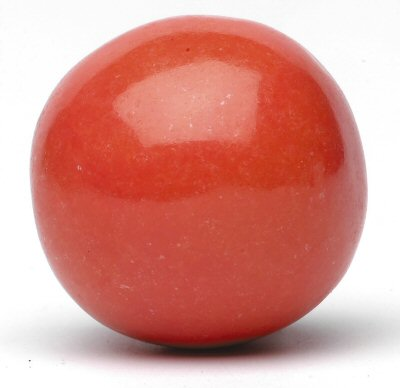 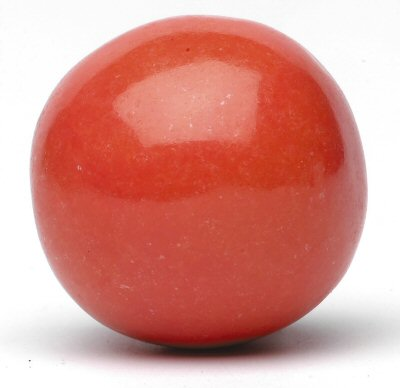 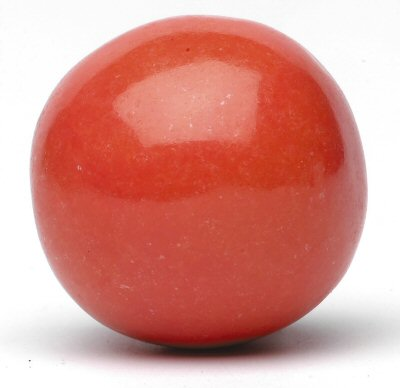 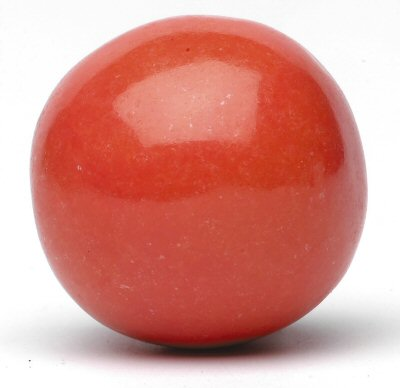 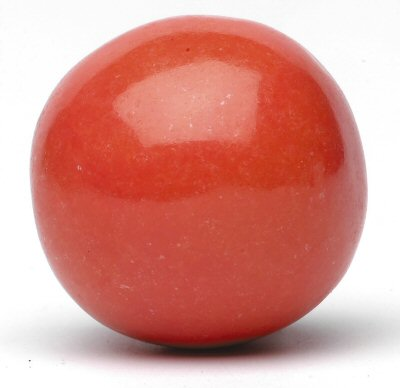 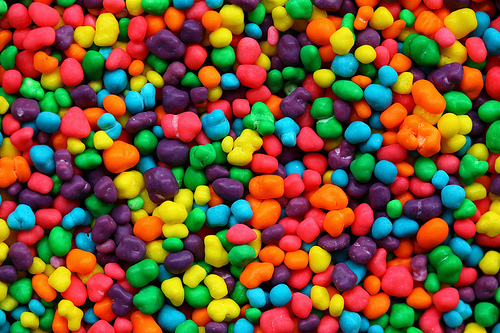 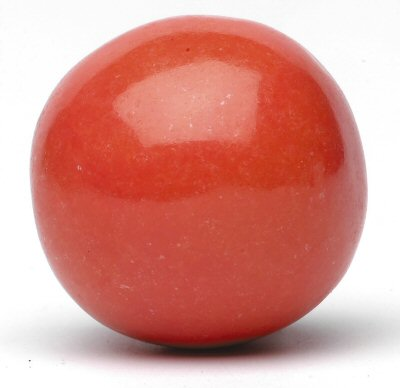 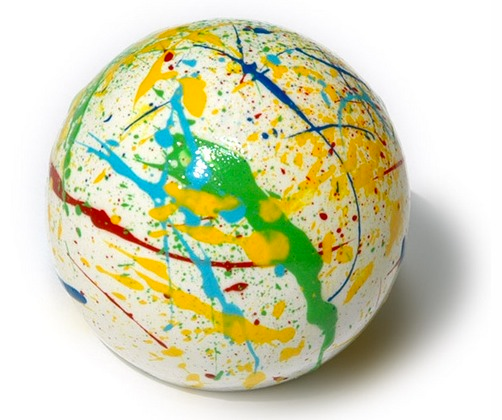 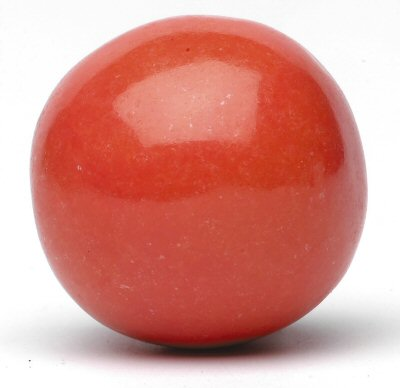 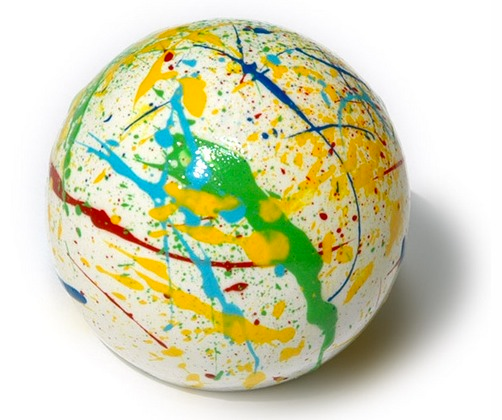 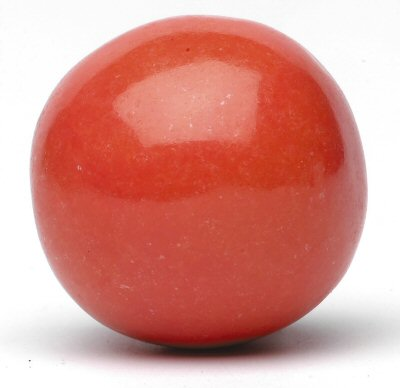 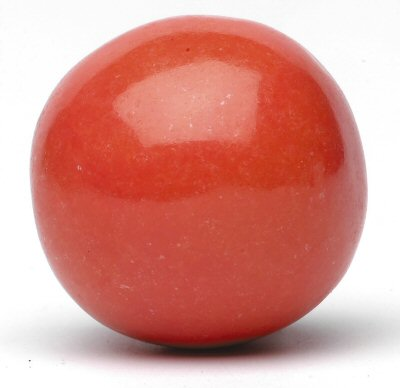 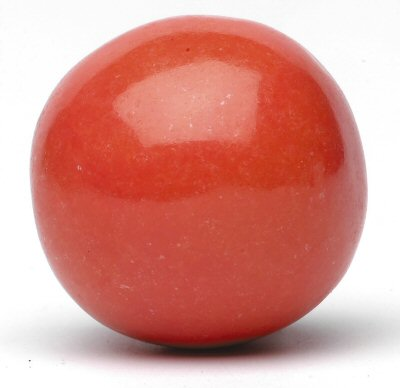 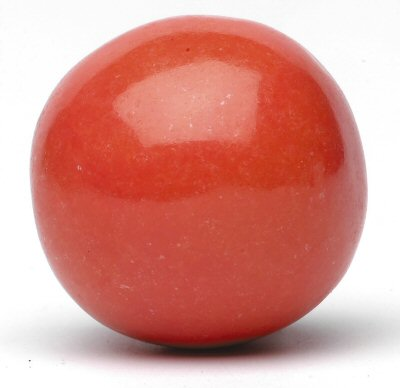 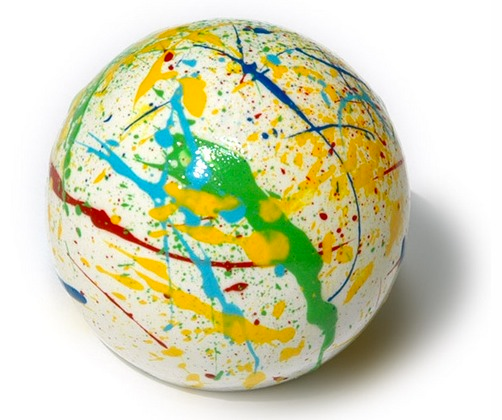 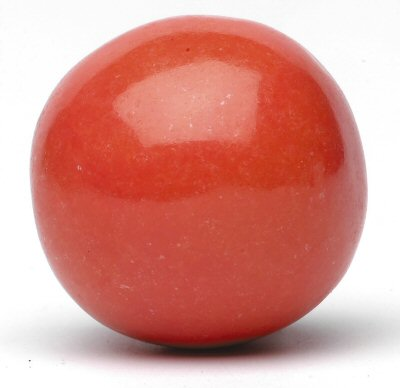 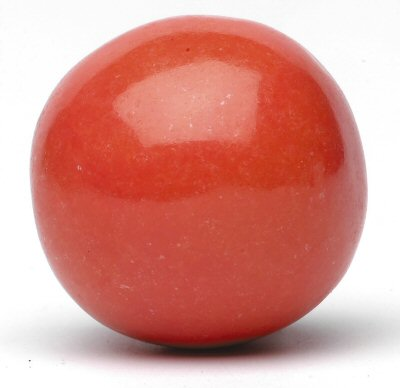 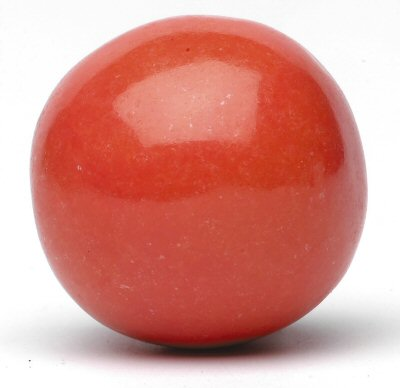 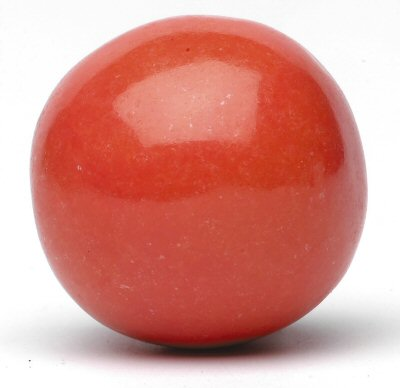 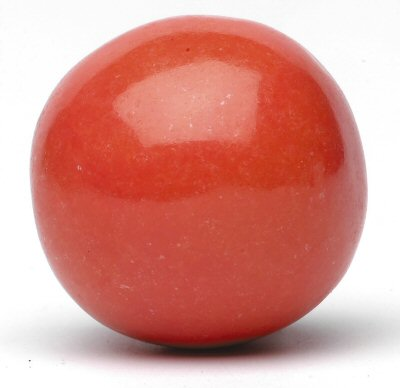 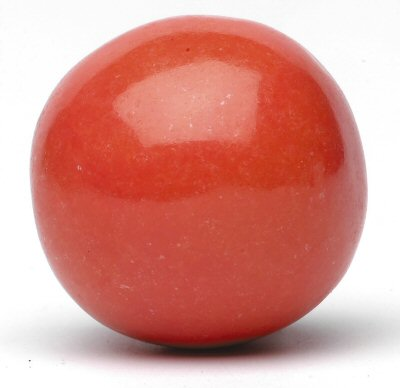 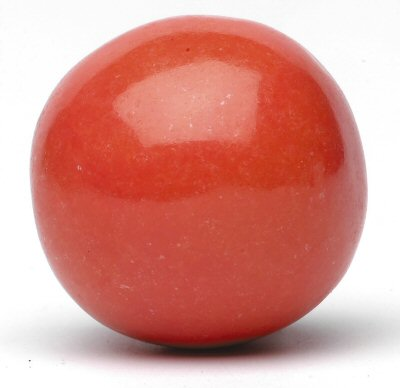 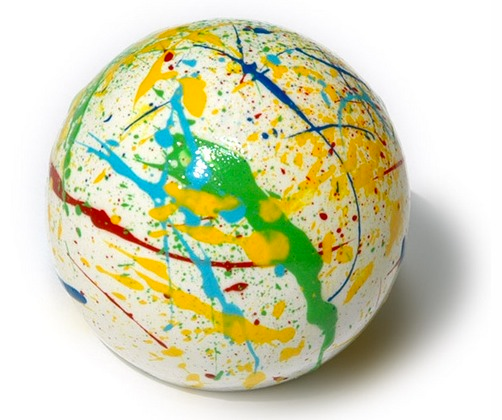 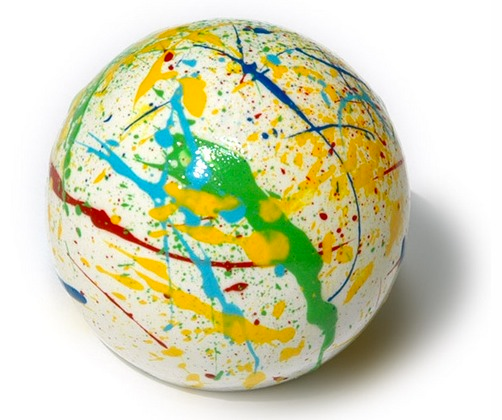 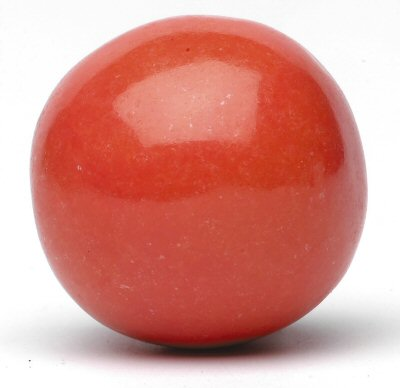 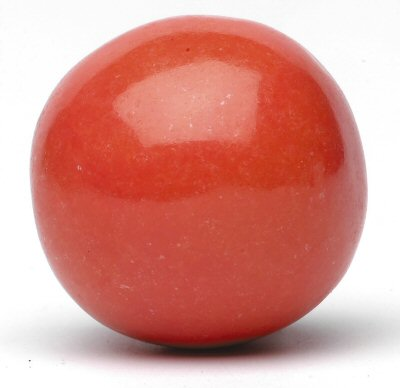 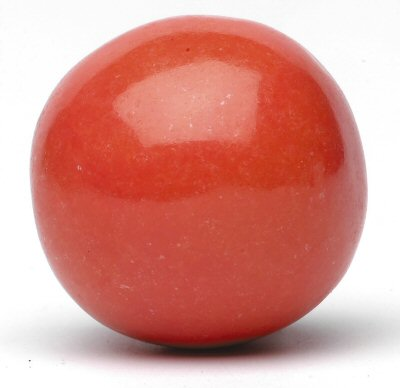 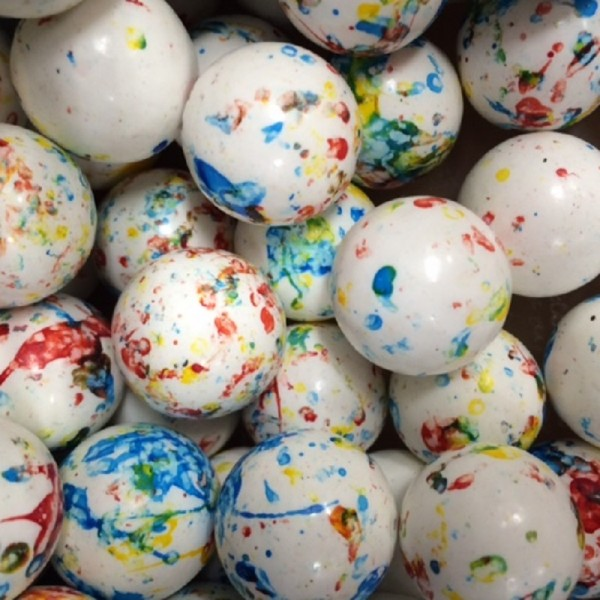 RELATIONSHIPS
Family
Friends
Passions:
What makes you unique
Dreams
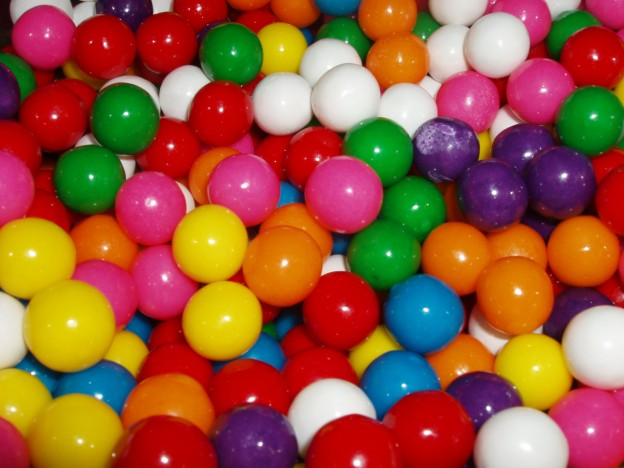 Responsibilities
School
Car
Community
Outreach
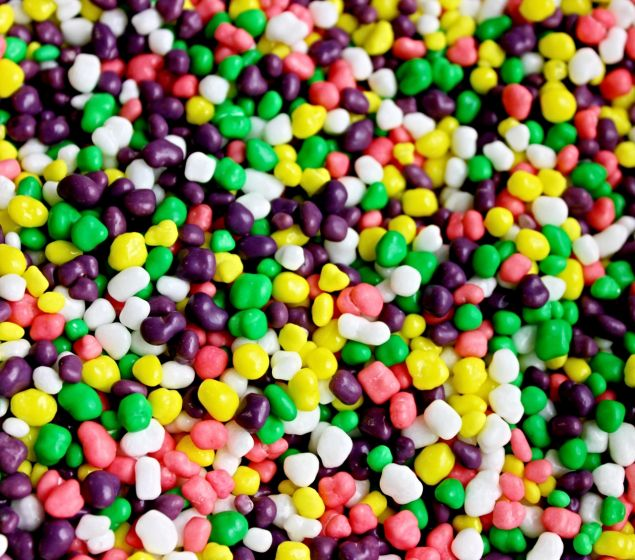 Distractions
Don’t fill your life with the small stuff!
Worries
Small
Stuff